Video
https://www.youtube.com/watch?v=WPA-KpldDVc
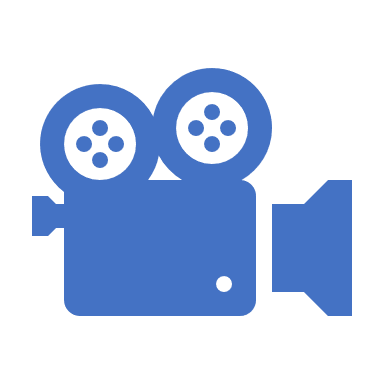 The History:
-First identified in the 1600s by a fisherman!
-Warm southward-flowing ocean current during Christmas. 
-“The Little Boy” or “Christ Child”
El Nino & La Nina
What is El Nino?
What is El Nino…continued
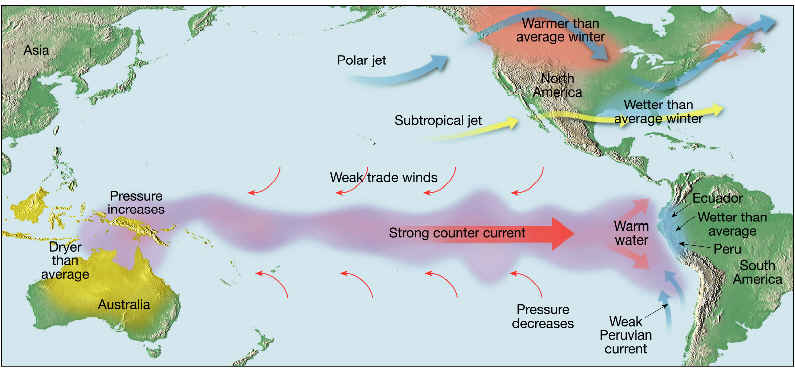 What is different? What will happen?
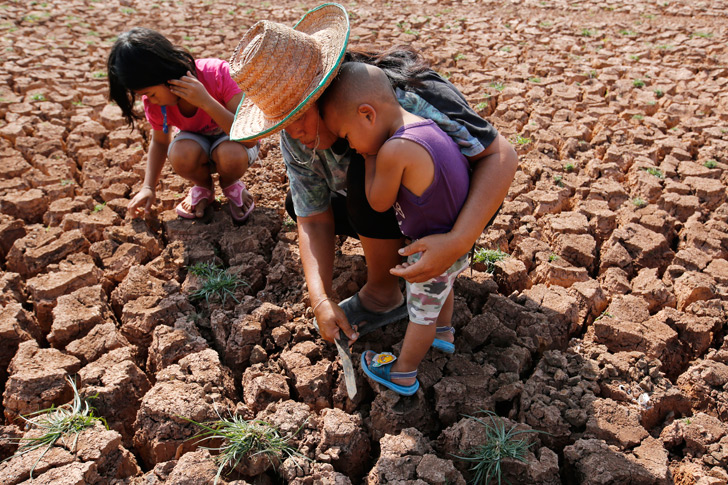 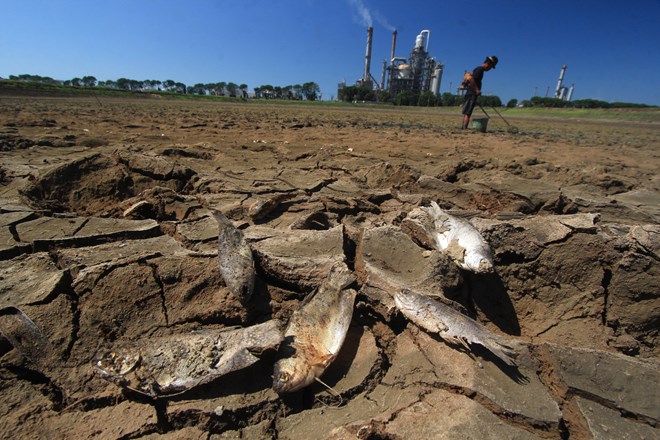 Devastating Droughts in Asia
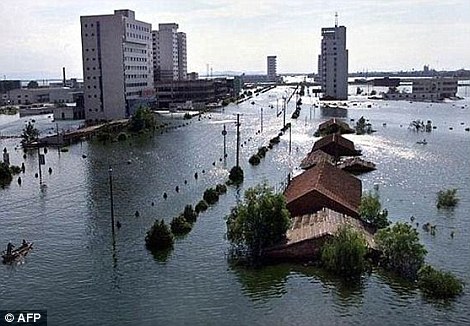 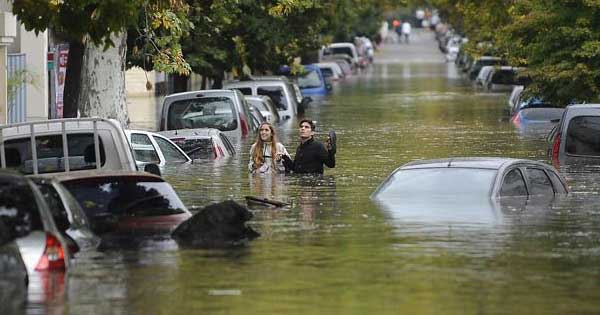 Flooding in S. America
El Nino in Michigan.
[Speaker Notes: Generally speaking El Niño is associated with warmer-than-average temperatures and drier-than-average conditions in the Great Lakes region. El Nino doesn't typically have much influence on Michigan's summer weather (more on that later), but can greatly alter our winter pattern. Michigan's winter has a pretty good chance of being warmer and drier than normal during a strong El Nino.
If you've ever golfed in December, it was most likely during a strong El Nino. Do you remember Christmas Day 1982? Detroit hit 64 degrees after a morning low of 50 degrees. In the strong El Nino of 1997-1998 Michigan had five January days in a row above 50 degrees.]
La Nina in Michigan
[Speaker Notes: Generally speaking El Niño is associated with warmer-than-average temperatures and drier-than-average conditions in the Great Lakes region. El Nino doesn't typically have much influence on Michigan's summer weather (more on that later), but can greatly alter our winter pattern. Michigan's winter has a pretty good chance of being warmer and drier than normal during a strong El Nino.
If you've ever golfed in December, it was most likely during a strong El Nino. Do you remember Christmas Day 1982? Detroit hit 64 degrees after a morning low of 50 degrees. In the strong El Nino of 1997-1998 Michigan had five January days in a row above 50 degrees.]
El Nino or La Nina?